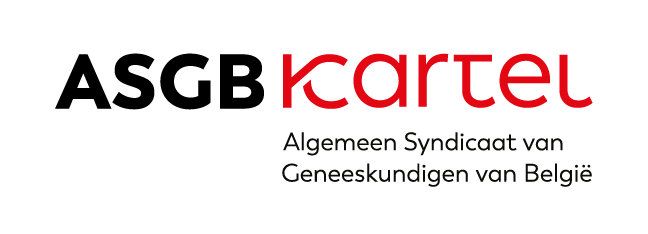 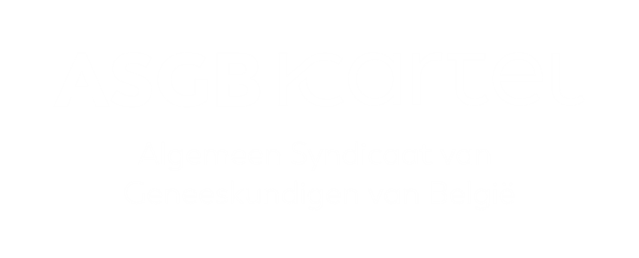 Wachtposten: waar willen we naar toe?
Mag het nog van Maggie De Block?
Dr. Reinier Hueting
lid werkgroep huisartsenwachtposten NCAZ
Elewijt – 8 maart 2018
www.asgb.be
basisidee
Voor het ASGB/kartel blijft het belangrijkste uitgangspunt: de huisartsenwachtposten zijn ontstaan als oplossing voor de problemen bij de huisartsenwachtdienst
3
waarom een wachtpost?
problemen:

steeds kleiner aantal actieve huisartsen per kring, om de wachtdienst te verzekeren
veiligheid: meerdere gevallen van agressie, onveiligheidsgevoel bij solowerk,  
zeker op huisbezoek



—>  wachtpost:



minder wachtdiensten per jaar, ondanks kleiner aantal actieve huisartsen

veiligheid: beveiligde omgeving van de wachtpost, aanwezigheid van meerdere personen
 (onthaalpersoneel, collega’s); voor de huisbezoeken: auto met chauffeur

professionele omkadering
4
wat geschiedenis
2012

Voorstelling door de werkgroep huisartsenwachtposten van de medicomut van de principes van standaardisering van de financiering

5 rubrieken

-> gestandaardiseerde bedragen voor o.a. huur, personeel, IT, vervoer

Geleidelijke invoering, verspreid over 2012, 2013 en 2014
5
wat geschiedenis
2013

rondetafelconferenties

september 2013: 
voorstelling ‘wachtplan minister Onkelinx’:
o.a.:
invoering 1733 vanaf januari 2014
oprichting 45 nieuwe wachtposten
daarvoor bijkomend budget gedurende drie jaar: 
5,25 miljoen euro per jaar, voor telkens 15 wachtposten
6
wat geschiedenis
akkoord artsen-ziekenfondsen 2013-2014:

invoering van de 30/70 regel, als eis van de BVAS

hierdoor kan geen financiering worden voorzien voor nieuwe initiatieven, als meer dan 30% van de actieve huisartsen in een gebied tegen de oprichting van een wachtpost heeft gestemd
7
wat geschiedenis
akkoord artsen-ziekenfondsen 2016-2017:

De regering beslist de ‘laatste schijf’ van 5,25 miljoen euro voor de oprichting van nieuwe wachtposten niet op te nemen in de begroting voor 2016


Een bedrag van 4,95 miljoen euro (het resterend budget in 2015) wordt ‘bevroren’. Er dient een externe audit te gebeuren om dit te ‘ontdooien’.
8
wat geschiedenis
2017

voorstelling resultaten audit:

pleidooi voor schaalvergroting en meer uniformiteit

nachtelijk activiteit herbekijken
9
wat geschiedenis:
7/7/2017

Voorstelling door het kabinet De Block van het plan ‘Hervorming huisartsenwachtposten’
 in het kader van een globale aanpak van niet-planbare zorg.

Samenvatting:


Afdwingbare programmatie: binnen vier jaar ganse grondgebied



Netwerkvorming



Inhoudelijke vormgeving:

         uniformiseren openingstijden

         organisatiemodel rijdende wacht
10
wat geschiedenis
coördinatie op twee niveaus:
Regionaal niveau voor de implementatie van de hervorming en de aansturing door het beleid,
     in nauwe samenwerking met het RIZIV
Eén coördinator die het netwerk van wachtposten voor de organisatorische elementen die raken
      aan de concrete werking van de individuele posten aanstuurt.
Werkvoorstel: 400.000 inwoners voor netwerkorganisatie van onthaal op netwerkniveau



Financieringsmechanisme:
       subsidie op netwerkniveau
       activiteit via prestaties
2018  Wachtplan De Block
2/2/2018

‘Integratie van huisartsenwachtdienst in een geïntegreerd systeem van niet-planbare zorg’

Samenwerkingsverbanden: 
min. 3 wachtposten + rijdende wacht
(-> min. 300.000 inwoners)
min. 1 wp ligt aan een spoeddienst
min. 1 wp is gedurende de volledige wachtperiode open

max. verplaatsing voor de patiënt 45 minuten (auto)
wp moet binnen de 12 u een consultatie kunnen aanbieden
binnen de 12 u huisbezoek indien niet-dringend en niet-mobiel, binnen het uur indien dringend

toegang: fysiek of via 1733
12
2018   wachtplan De Block
Governance

Interadministratieve cel FOD-RIZIV (IAC):
Implementatie juridisch en operationeel kader
Coördinatie van de operationalisering
Organisatie begeleidingsplatform
Beheer van de aanvragen voor erkenning en financiering

Begeleidingsplatform (stakeholders):
Input bij juridisch kader en uitwerking operationalisering

samenstelling:
Kerngroep bestaande uit 9 personen:
3 vertegenwoordigers van de Ziekenfondsen
3 vertegenwoordigers van de artsensyndicaten(huisartsenbank NCAZ)
3 vertegenwoordigers van de Nationale Raad voor Dringende Geneeskundige Hulpverlening
met expertise inzake spoed en regulatie
o Deze kerngroep zal desgevallend uitgebreid worden met volgende actoren op uitnodiging:
Coördinatoren van project 1733
Coördinatoren Wacht
o De Ondersteuning van de werkzaamheden van het Begeleidingsplatform gebeurt door de IAC
Wacht(=de Interadministratieve Cel RIZIV-FOD Volksgezondheid)
o De Beleidscel wordt uitgenodigd
13
2018 nieuw beleid huisartsenwachtdienst
de pijnpunten volgens het ASGB/kartel
14
pijnpunten volgens het ASGB/kartel
‘Integratie van huisartsenwachtdienst in een geïntegreerd systeem 
          van niet-planbare zorg’

Samenwerkingsverbanden: 
min. 3 wachtposten + rijdende wacht      Satellieten??
(-> min. 300.000 inwoners)
min. 1 wp ligt aan een spoeddienst       nut??
min. 1 wp is gedurende de volledige wachtperiode open

max. verplaatsing voor de patiënt 45 minuten (auto)  
            acceptabel??  haalbaar bij ‘opendeur’ op de spoeddienst??
wp moet binnen de 12 u een consultatie kunnen aanbieden
binnen de 12 u huisbezoek indien niet-dringend en niet-mobiel, binnen het uur indien dringend

toegang: fysiek of via 1733    fysiek zonder triage??  opendeur??
15
pijnpunten volgens het ASGB/kartel
Governance

Interadministratieve cel FOD-RIZIV (IAC):
Implementatie juridisch en operationeel kader
Coördinatie van de operationalisering
Organisatie begeleidingsplatform
Beheer van de aanvragen voor erkenning en financiering

Begeleidingsplatform (stakeholders):
Input bij juridisch kader en uitwerking operationalisering

samenstelling:
Kerngroep bestaande uit 9 personen:
3 vertegenwoordigers van de Ziekenfondsen
3 vertegenwoordigers van de artsensyndicaten(huisartsenbank NCAZ)  
huisartsenvertegenwoordiging minimaal
3 vertegenwoordigers van de Nationale Raad voor Dringende Geneeskundige Hulpverlening
met expertise inzake spoed en regulatie
o Deze kerngroep zal desgevallend uitgebreid worden met volgende actoren op uitnodiging:
Coördinatoren van project 1733
Coördinatoren Wacht
16
pijnpunten volgens het ASGB/kartel
financiering

de limieten van het huidige budget zijn in zicht

Minister De Block spreekt wel van een dekking van het ganse grondgebied
 binnen vier jaar, maar heeft in 2016 5,25 miljoen euro niet aan het budget toegevoegd

gaat schaalvergroting werkelijk tot besparing leiden?

gaan raamcontracten gerealiseerd kunnen worden?`

gaat zeker budget opleveren:
sluiten gedurende de nacht van een groot aantal wachtposten
1733 kan tot een besparing leiden in de functie ‘onthaal’
herziening van de beschikbaarheidshonoraria moet 5 miljoen euro opleveren
17
pijnpunten volgens het ASGB/kartel
Het is nog onduidelijk wie de (re)organisatie in samenwerkingsverbanden gaat begeleiden en coördineren. 

Akkoord artsen-ziekenfondsen 2018-2019: 4.1.2.3.3. Door de overheid zal, onder controle van het RIZIV, worden voorzien in de noodzakelijke professionele ondersteuning van de samenwerkingsinitiatieven op basis van een eenvormige aanpak.

De 30/70 regel dient zo snel mogelijk te verdwijnen

Vrije toegang tot de spoeddienst van het ziekenhuis zonder triage?
18
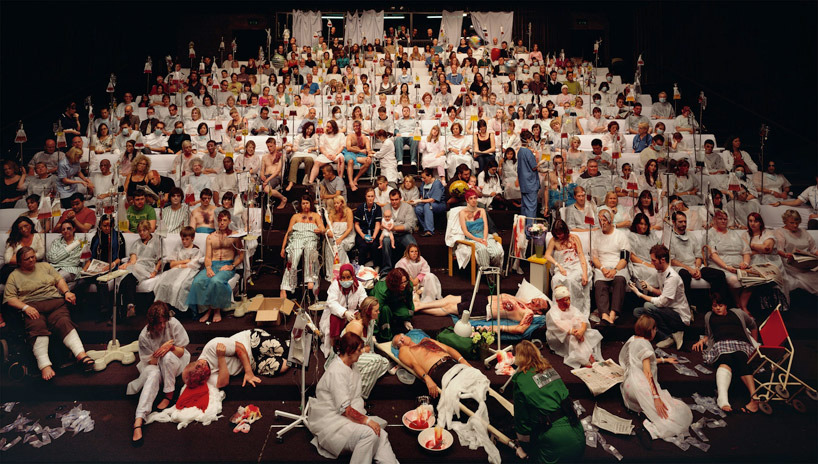 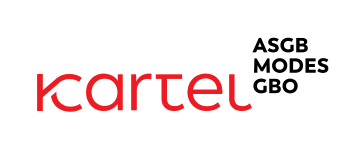 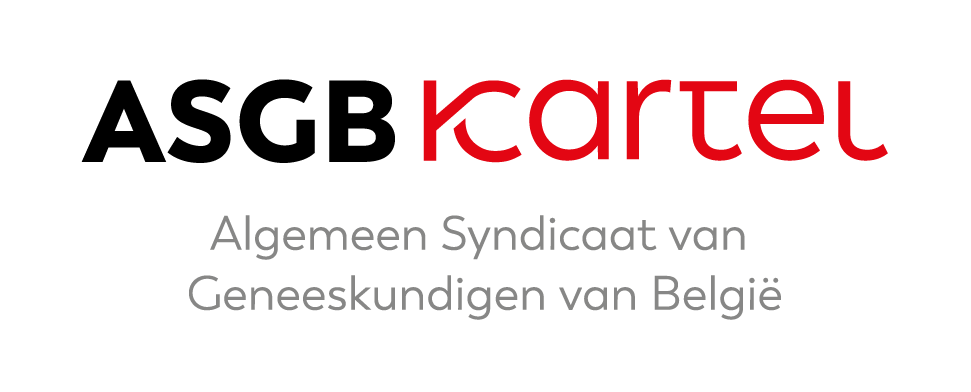 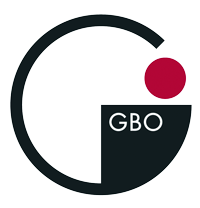 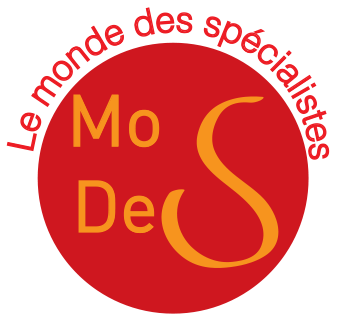